University of L’Aquila
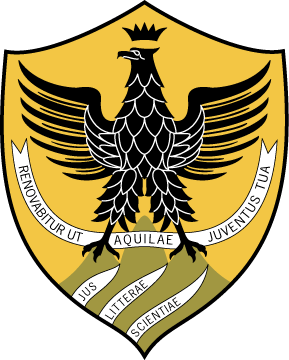 City: L’Aquila
Country: Italy
Agenda
Credit system used at the institution
Alignment (or lack of) with the Bologna Process
Use (or lack of) ECTS
Administration structure supporting student mobility
Student mobility process
Credit transfer process
Grade conversion process
Credit system used at the institution
University of L’Aquila adopted the ECTS credits since the 1999, according to a national law number 509. Our system is based on three main cycles, Bachelor, Master and PhD.
In details, for the Bachelor degree are fixed 180 ECTS, shared in three academic year. Each academic year foresees 60 credits. The defense of the thesis is included in the 60 credits foreseen for the third year;
For Master Degree are fixed 120 ECTS, shared in two academic year. 
For PhD the ECTS hasn’t been adopted yet. 

According to the art. 5 of the above mentioned law, one credit amounts to 25 hours of work.
Alignment (or lack of) with the Bologna Process
First cycle – Bachelor’s level, EQF level: 6
180 ECTS credits, 6 semesters, 3 academic years

Second cycle – Master’s level, EQF level: 7
120 ECTS credits, 4 semesters, 2 academic years

One Tier – Equal to Master’s level, EQF level: 7
(Medicine and Surgery, Dentistry,  Architecture Engineering, and others)
12 semesters, 6 academic years or 10 semesters, 5 years, 360 or 300 ECTS credits, 

Third cycle – Doctorate degree, EQF level: 8
ECTS isn’t used yet. 3 academic years
Use (or lack of) ECTS
Italian HE system adopted the credits only after the experimentation of Erasmus mobility. Thus the government adopted at national level the  ECTS system.


For this reason there is no need to translate the national credits in ECTS.
Administration structure supporting student mobility
International Relations Office which coordinates and manages the ERASMUS + programme; I.R.O. coordinates and manages students, teachers and staff incoming and outgoing;

Departmental Students’ Office which coordinates and manages all the procedures about the recognition of credits, students’ career etc.
Student mobility process – before mobility
Usually each January, I.R.O. publishes the contest for the students’ selection procedures. 
All the students interested must submit all the documents for the participation to the selection to I.R.O.
Beneficiaries are selected by each Departmental Erasmus Commission
The students selected must contact the host institutions
The students incoming to Univaq must send I.R.O. the following documents:
Students application form (personal data)
Learning agreement
Must also contact Students’ association “Aquilasmus” which is in charge to help students in finding accommodation, for bank issues, for the first visit to the city and to Department
Student mobility process – after mobility
The student incoming must give back I.R.O. the student record book, where all the data about his/her mobility are reported;
I.R.O. send to the home institution the transcript of records

About Univaq students outgoing, as soon as I.R.O. receive their transcript of records, send them to the Departmental Students Office which is in charge of credits recognition and students careers
Credit transfer process
3 Conditions:

Before mobility

Bilateral Agreement: previous agreement between the two institutions
Learning Agreement: proposed programme of Study abroad, chosen by the student and approved by the two institutions 

After mobility

Transcript of records: certificate attesting the results of the student abroad (within the ECTS)

ECTS documentation: The use of ECTS credits is facilitated and quality enhanced by the supporting documents (Course Catalogue, Learning Agreement, Transcript of Records, and Work Placement Certificate). ECTS also contributes to transparency in other documents such as the Diploma Supplement.
Credit transfer process – Before mobility – The Learning Agreements
Credit transfer process – after the mobility – The Transcript of Records
Grade conversion process
EGRACONS grade conversion 

University of L’Aquila, as all the others Italian institutions adopted the 
18-30 Grading scales. Grade 18 it is the lowest, grade 30 it is the highest.
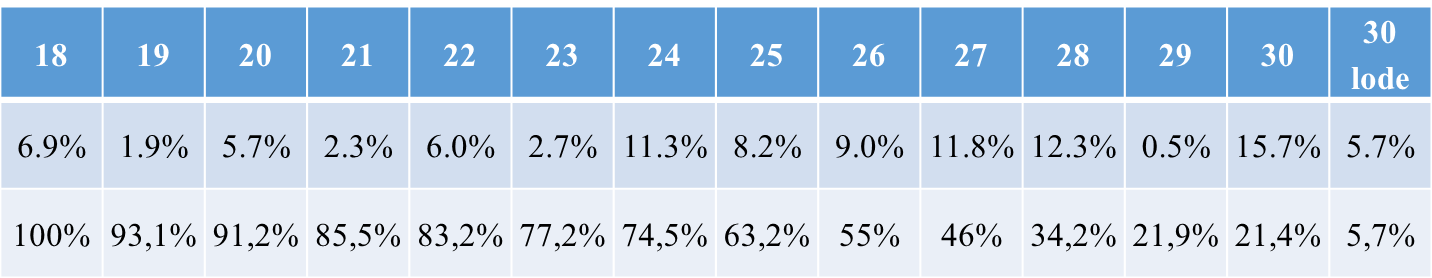 Italian grading scale goes from 18 to 30 e lode.
 The absolute frequency distribution of all grades is shown e.g. 0.5% of the students of that specific degree course obtain 29.
 The accumulated frequency distribution starts from 100% for the lowest pass grade up to the top ones
Thank you for your attention!

Massimiliano D’Innocenzo
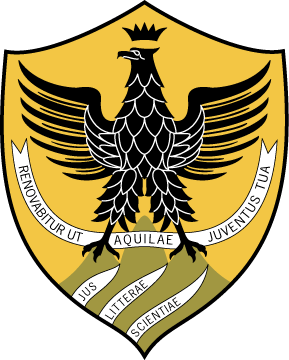 University of L’Aquila